Making the most of Public Engagement
Martin Hendry

Head of School
SUPA, School of Physics and Astronomy, University of Glasgow
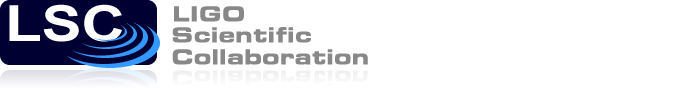 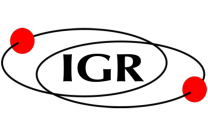 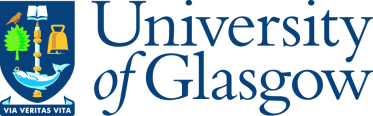 Astrobiology Workshop, Feb 2015
Who am I?…
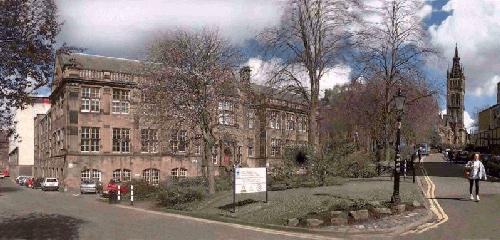 Head of School of 
Physics & Astronomy
University of Glasgow

(the Kelvin Building)
martin.hendry@glasgow,ac.uk
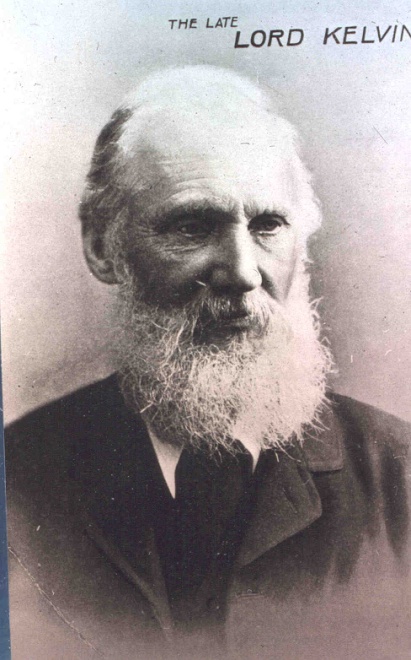 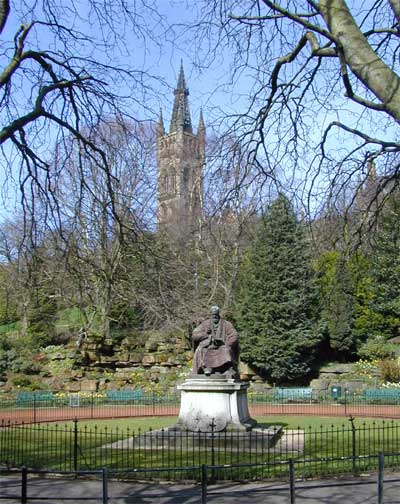 William Thompson
(Lord Kelvin)
1824 - 1907
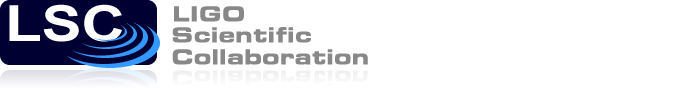 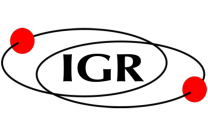 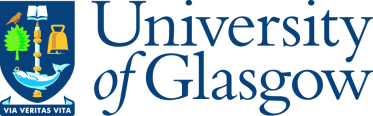 Astrobiology Workshop, Feb 2015
Who am I?…
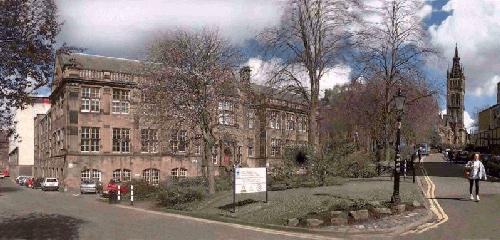 Head of School of 
Physics & Astronomy
University of Glasgow

(the Kelvin Building)
martin.hendry@glasgow,ac.uk
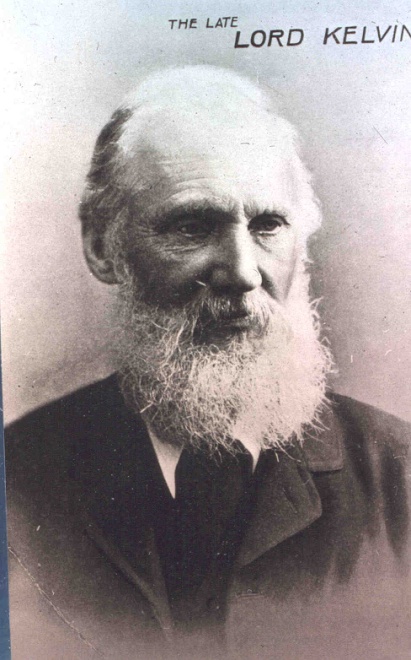 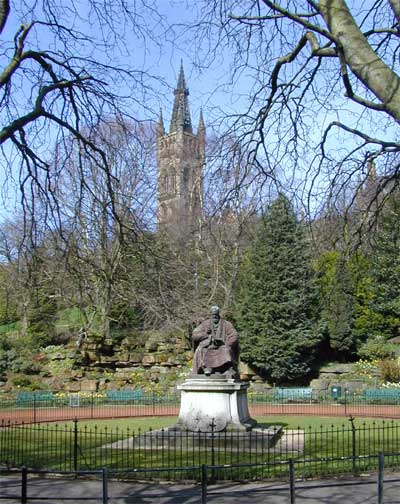 “There is nothing new to be discovered in physics now. 

All that remains is more and more precise measurement”   (1900)
William Thompson
(Lord Kelvin)
1824 - 1907
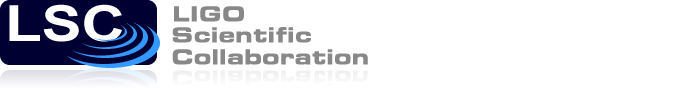 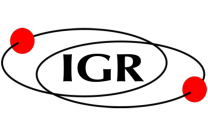 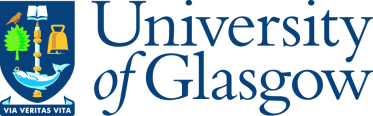 Astrobiology Workshop, Feb 2015
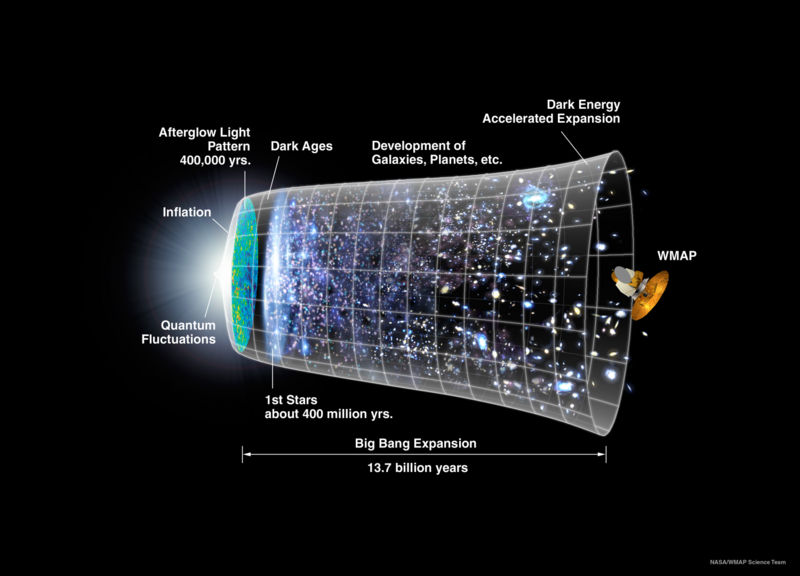 Cosmology:	how big is the Universe?
		how did it begin?
		why is it expanding?

Gravitational wave astronomy:

what are black holes and neutron stars?
what happens when they collide?
was Einstein’s picture of gravity correct?
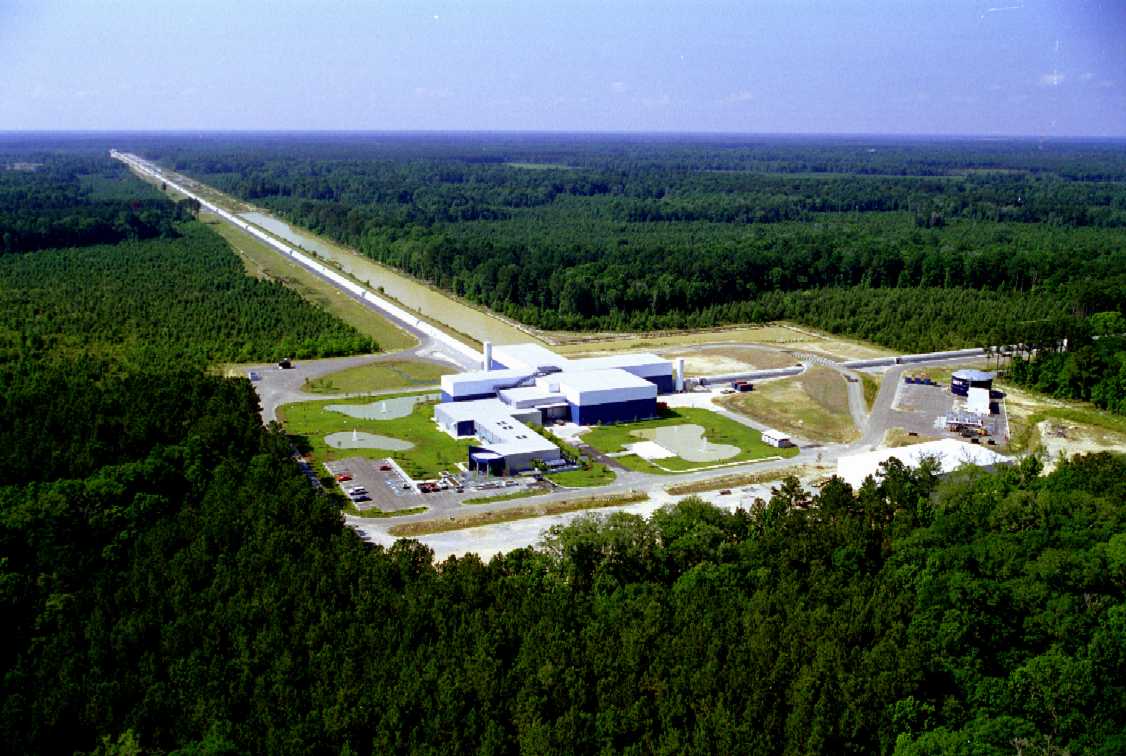 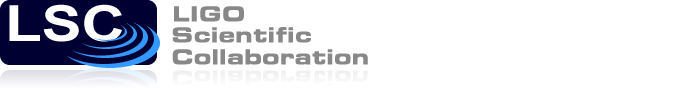 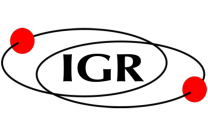 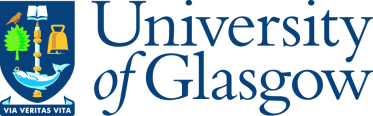 Astrobiology Workshop, Feb 2015
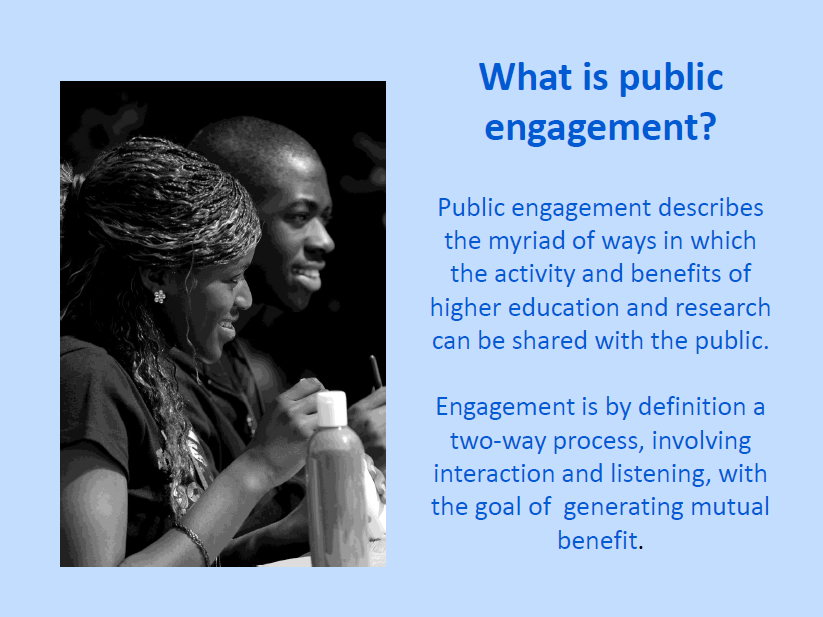 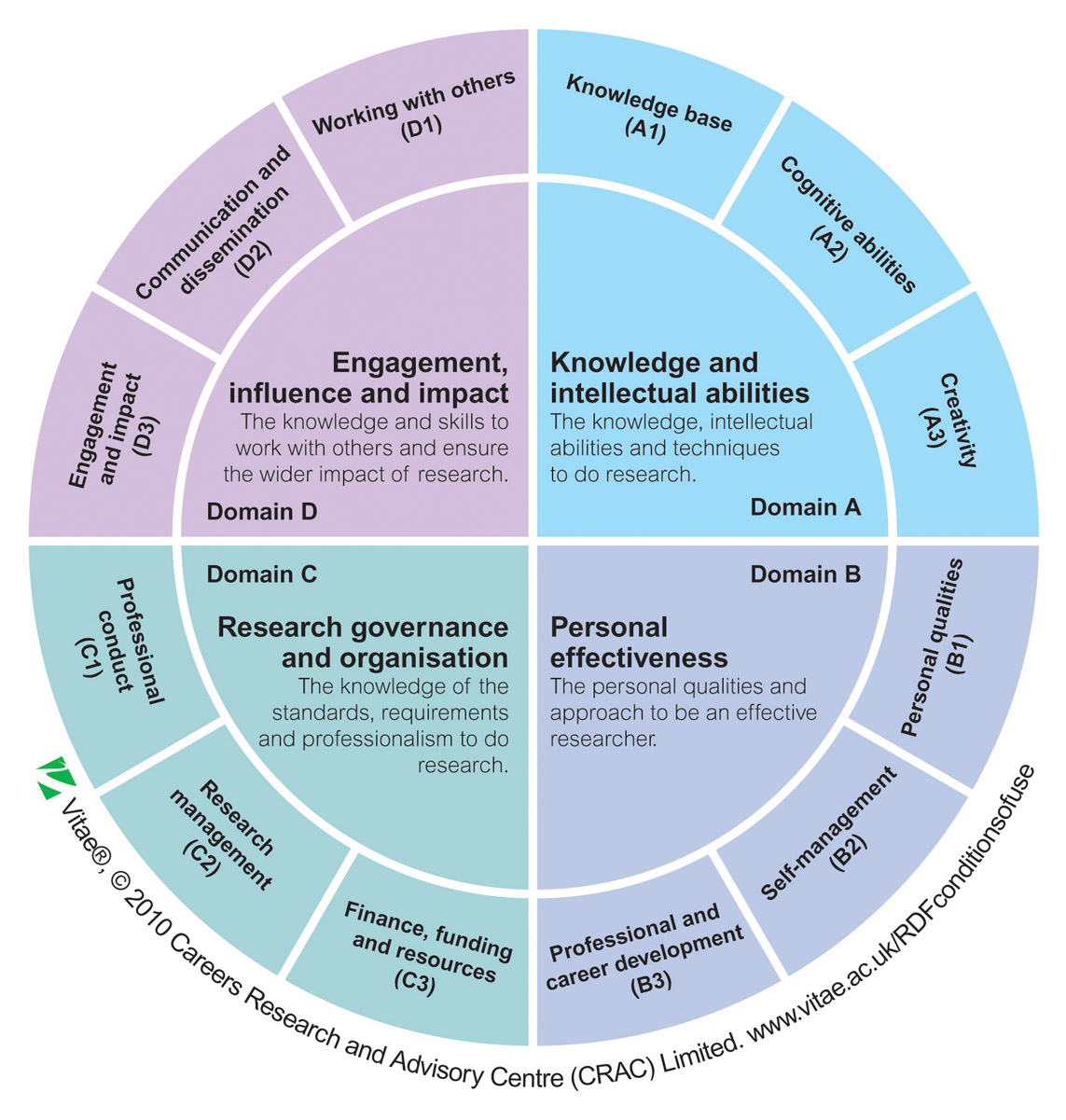 From NCCPE
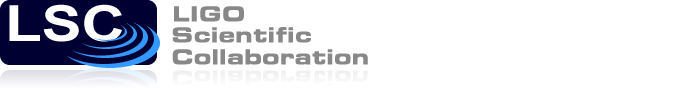 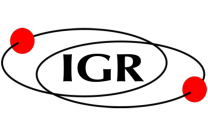 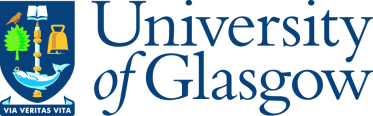 Astrobiology Workshop, Feb 2015
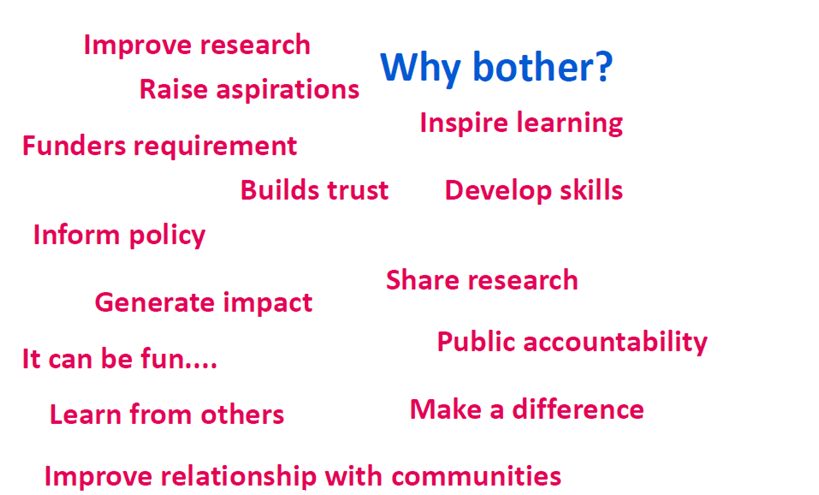 From NCCPE
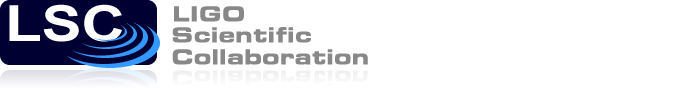 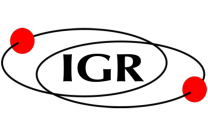 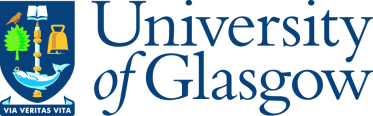 Astrobiology Workshop, Feb 2015
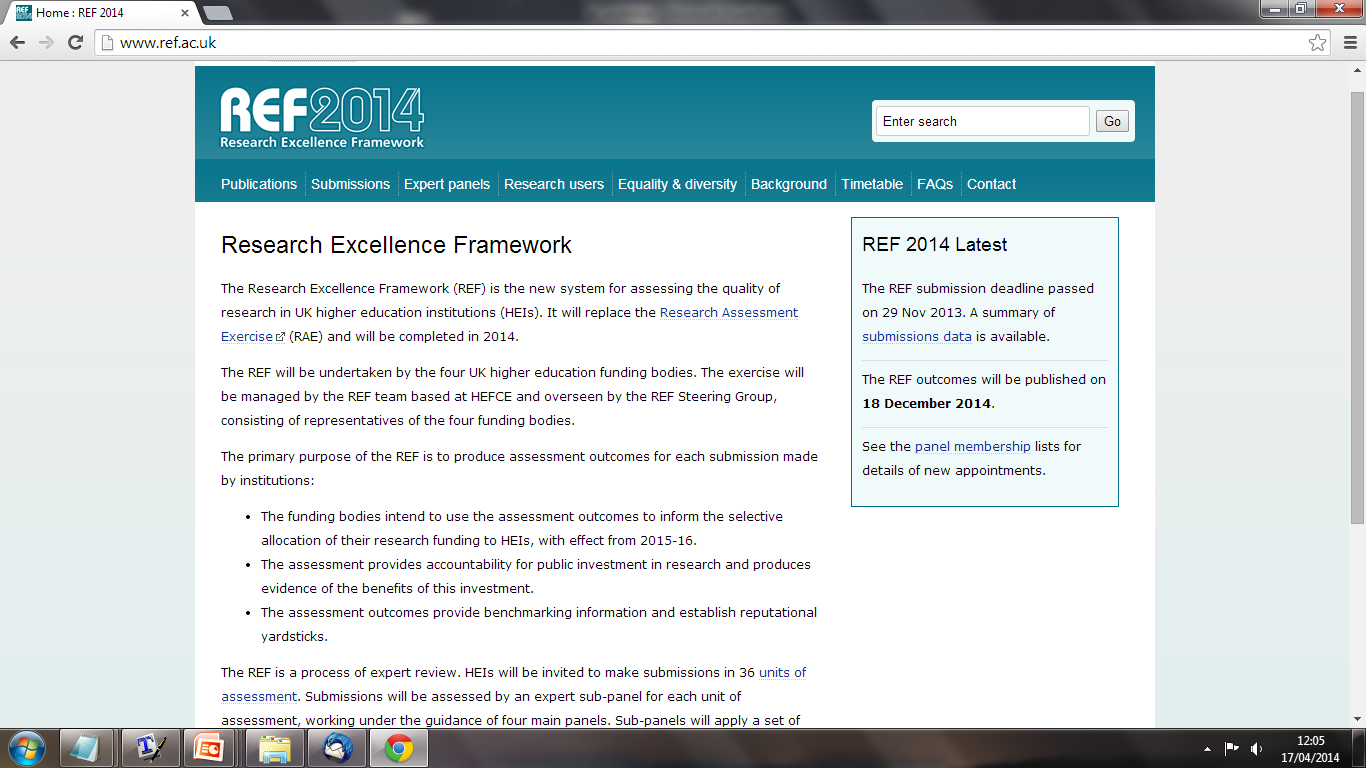 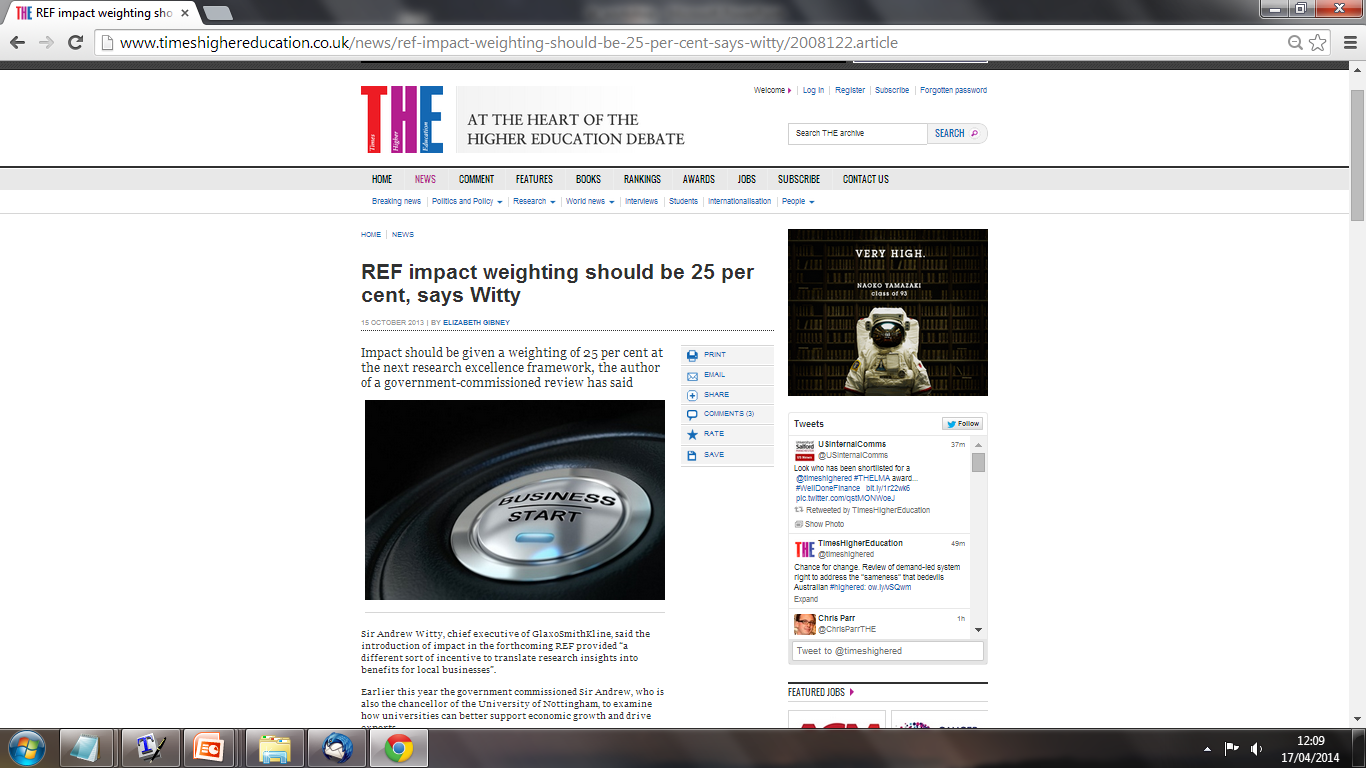 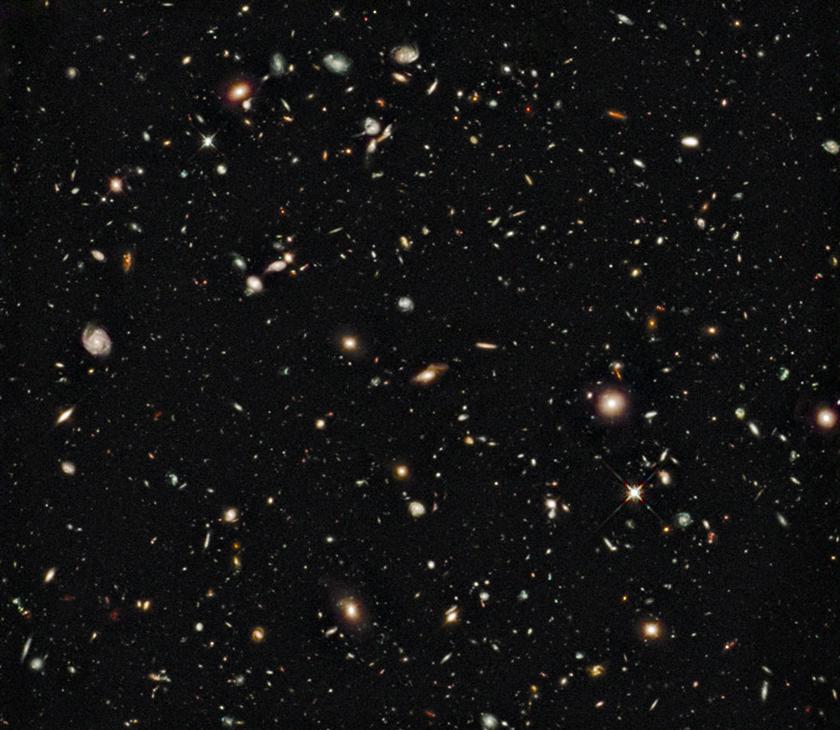 Some PE Highlights
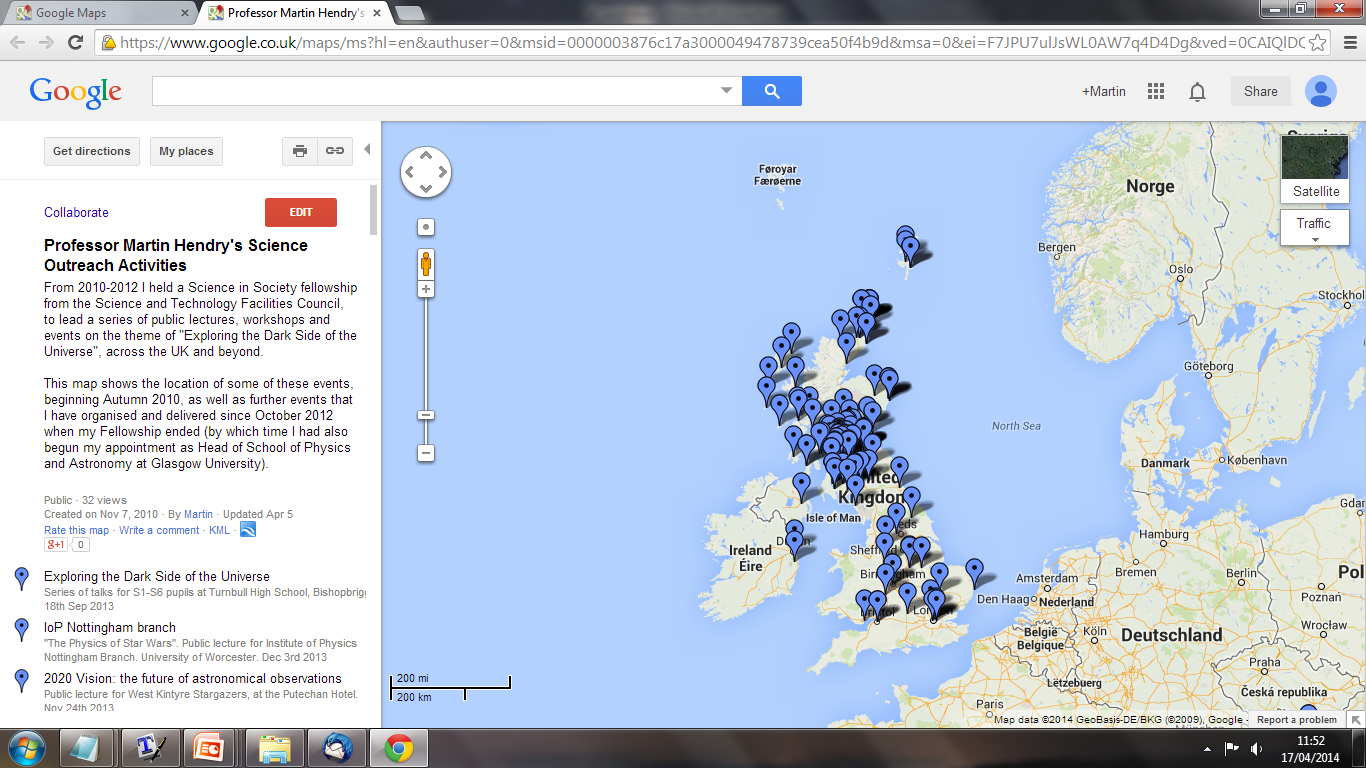 Exhibitions + Festivals

  Schools lectures

  Community events

  Curriculum development

  Global coordination
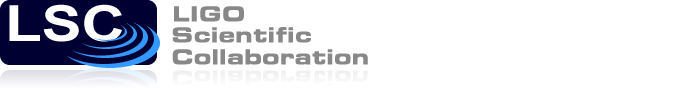 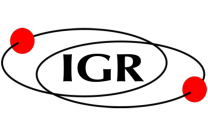 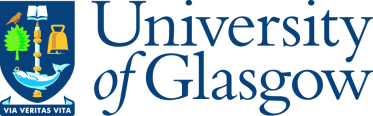 Astrobiology Workshop, Feb 2015
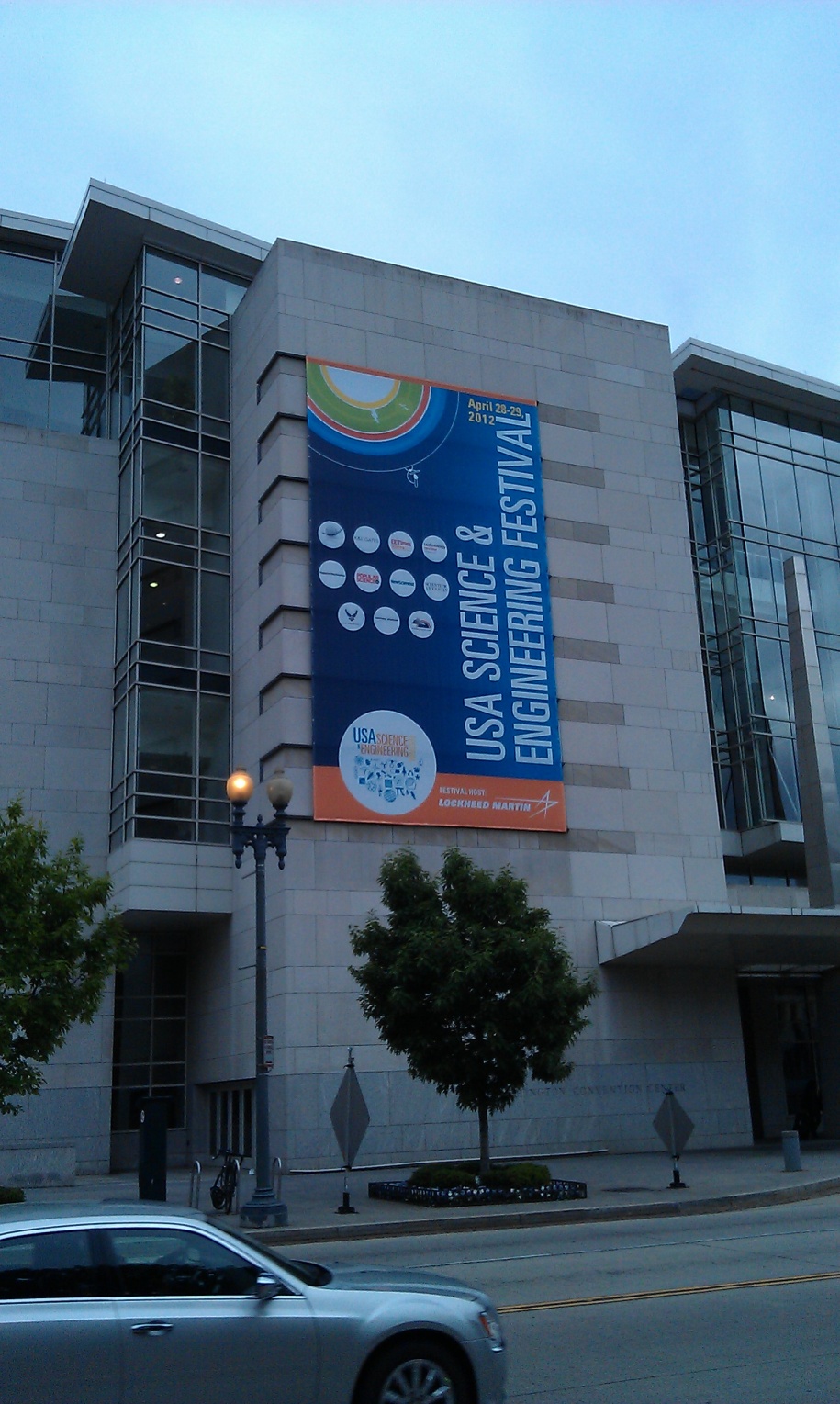 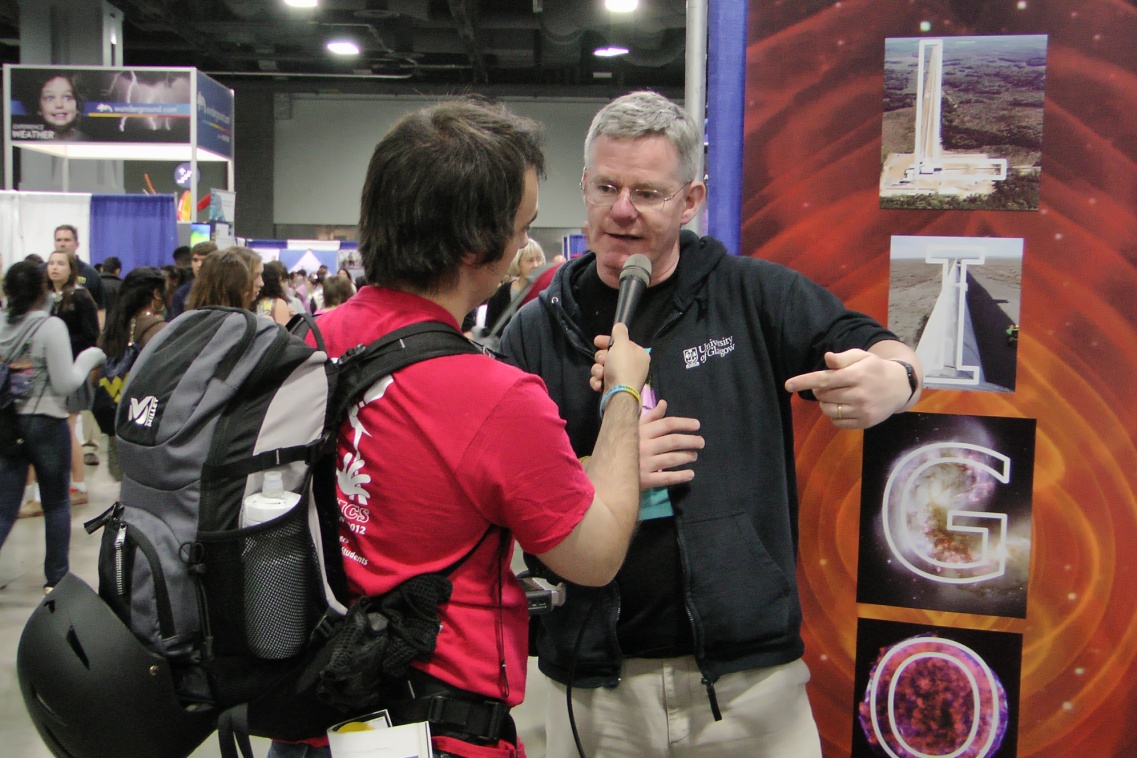 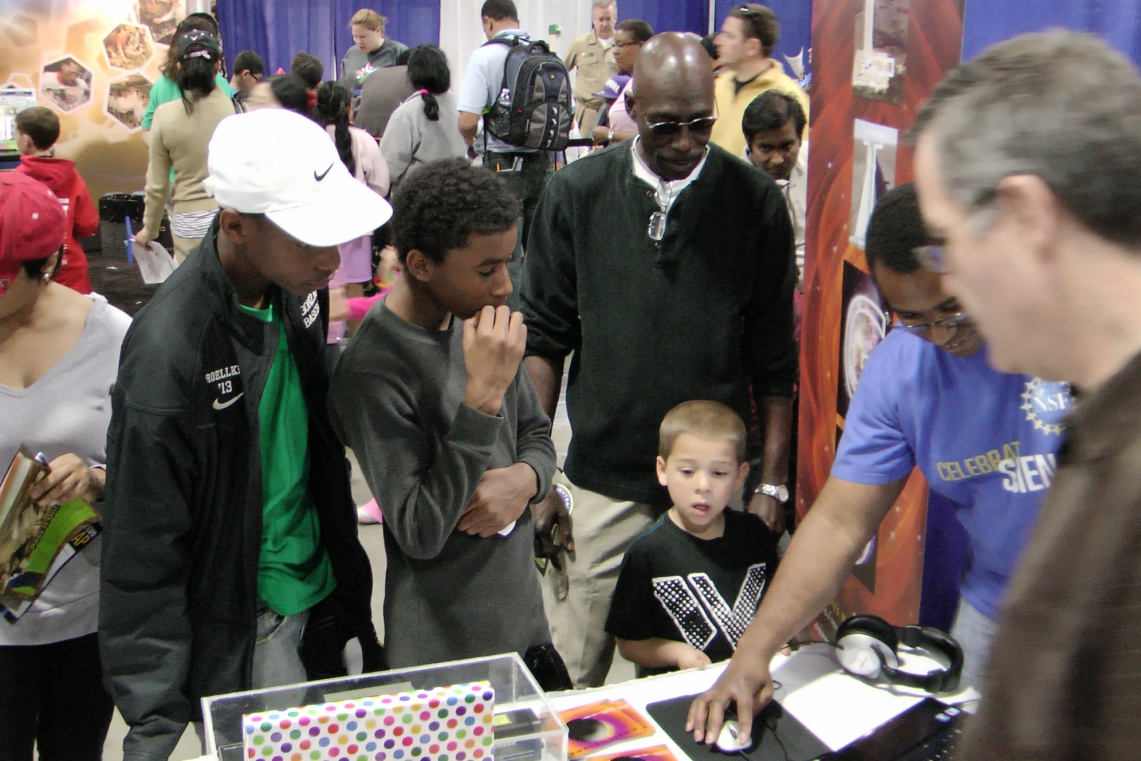 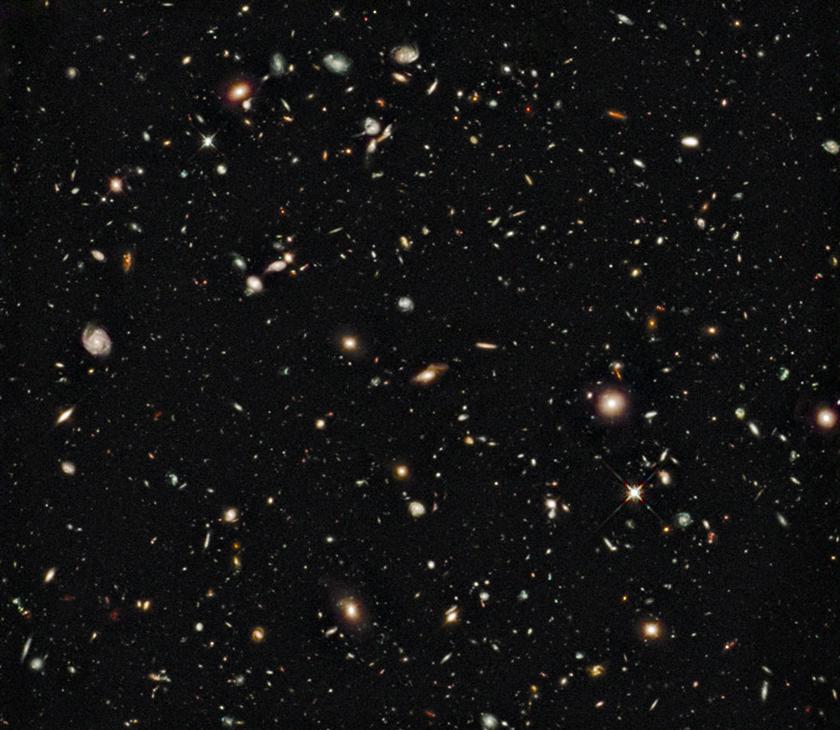 Global profile
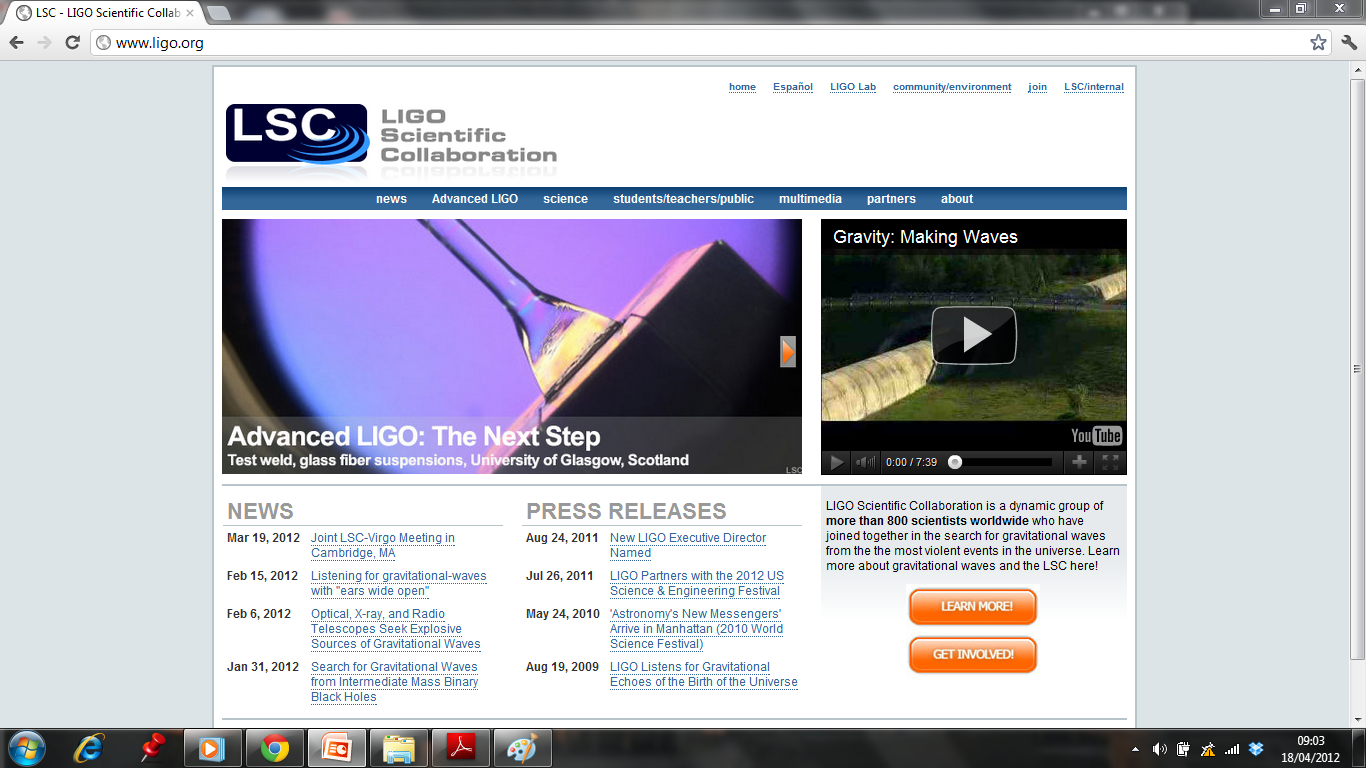 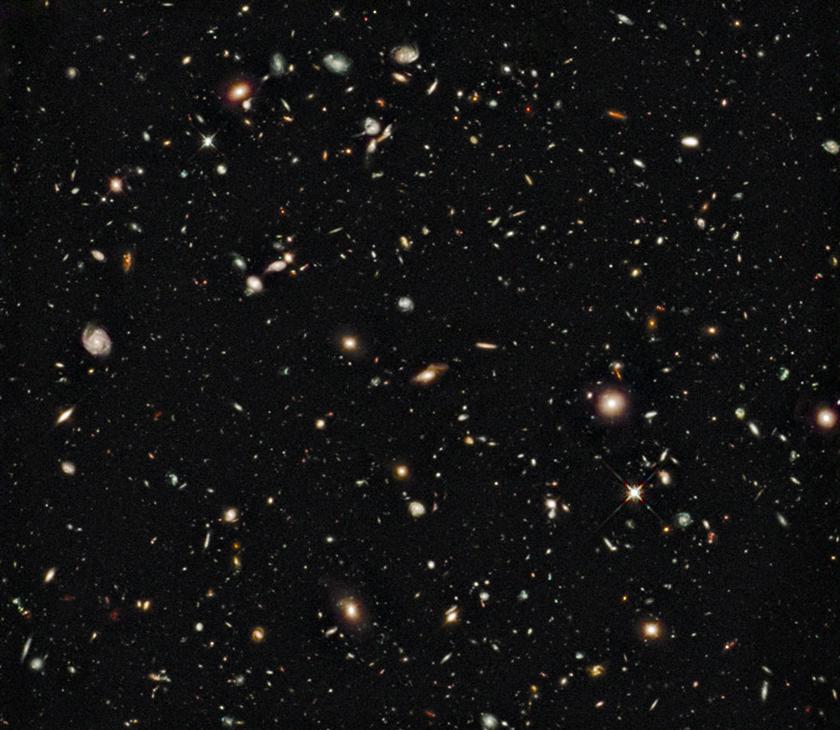 Global profile
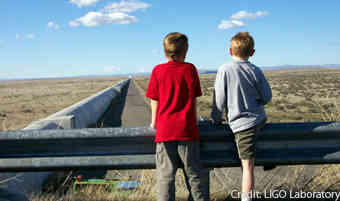 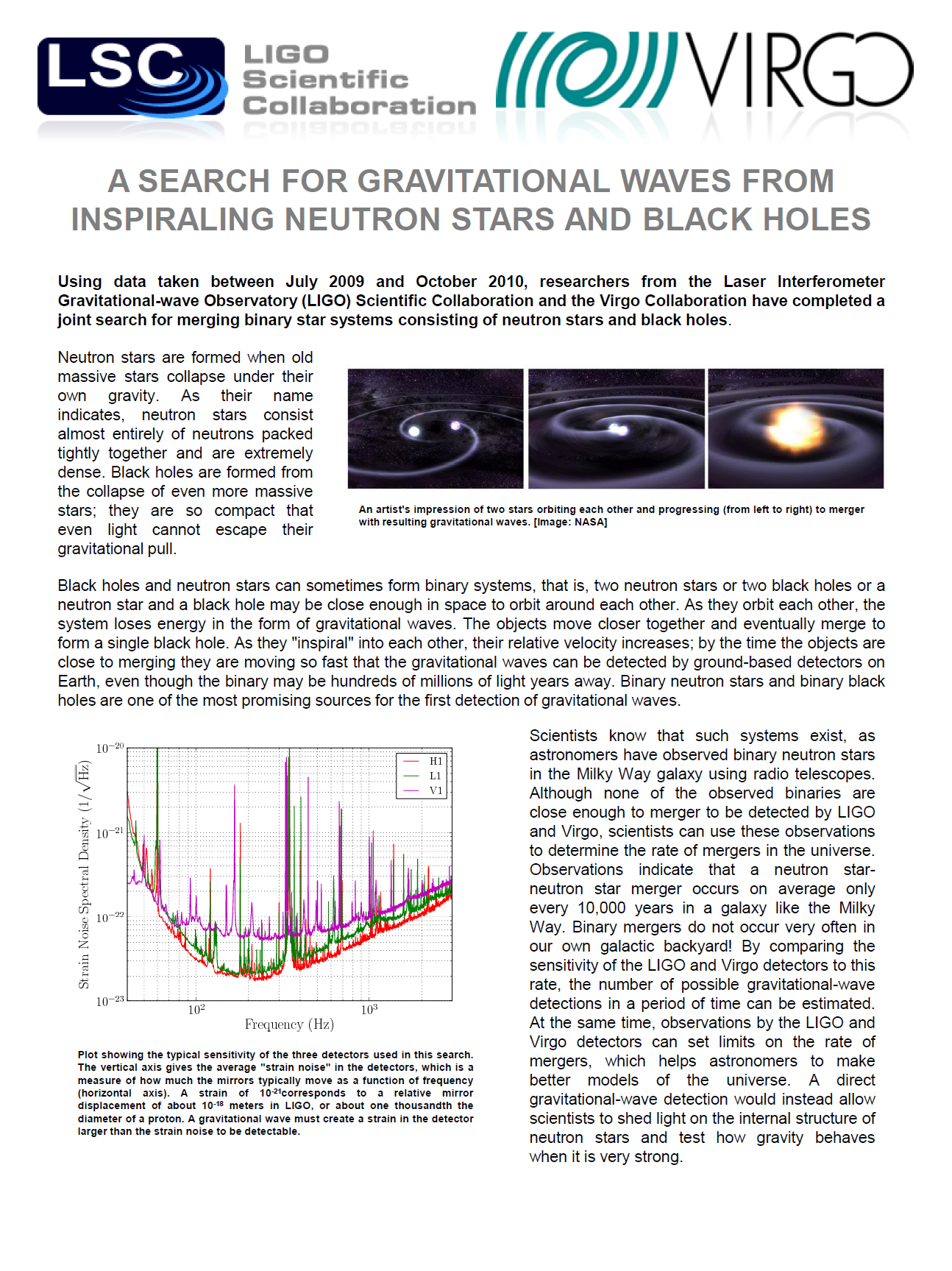 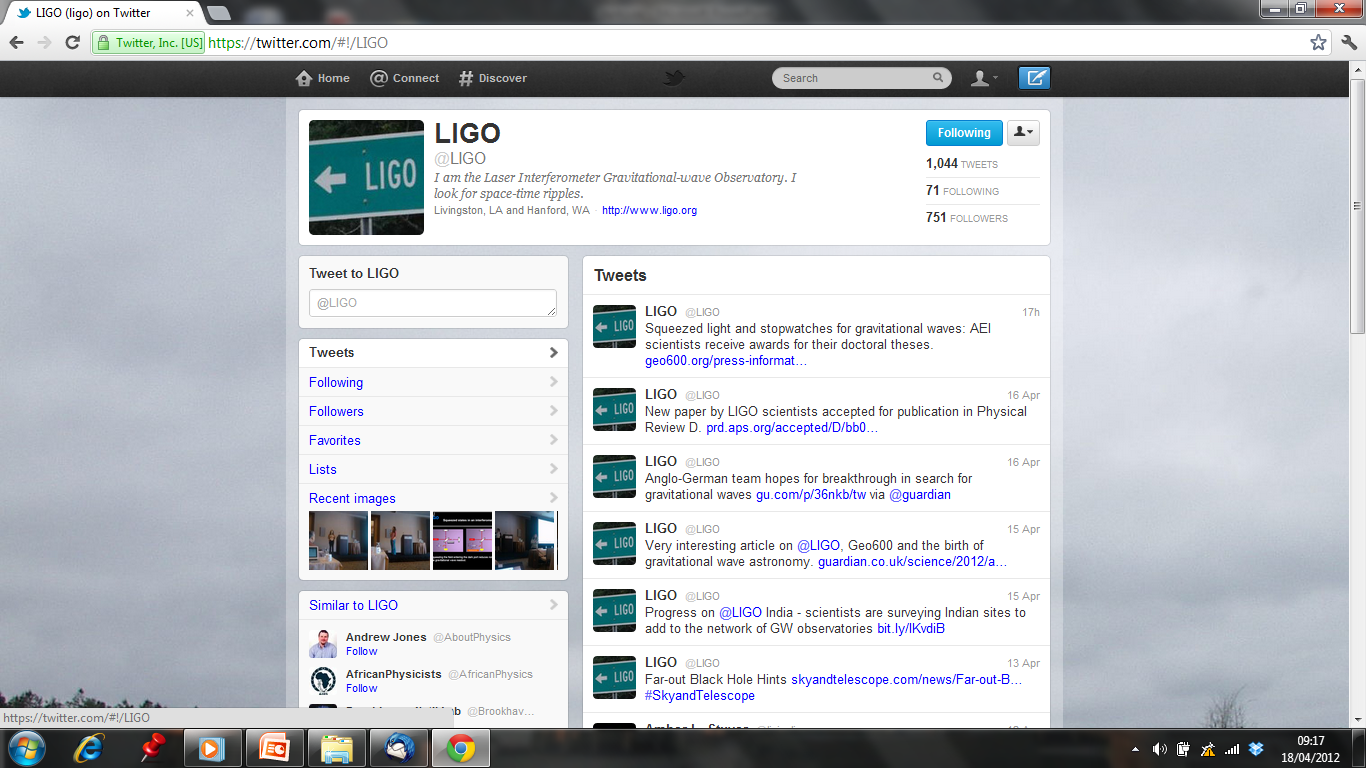 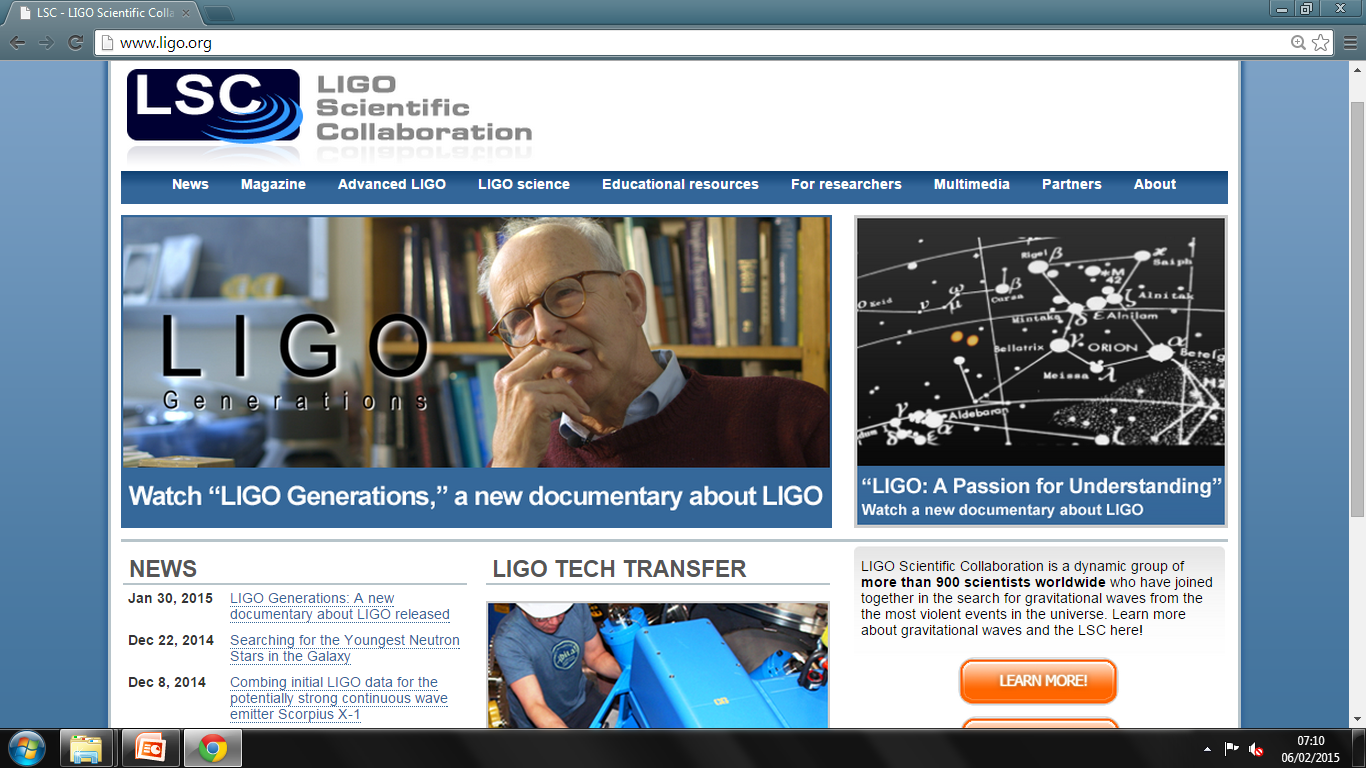 www.ligo.org
www.reddit.com/r/science  AMA, Fri 13/2 from 1pm GMT
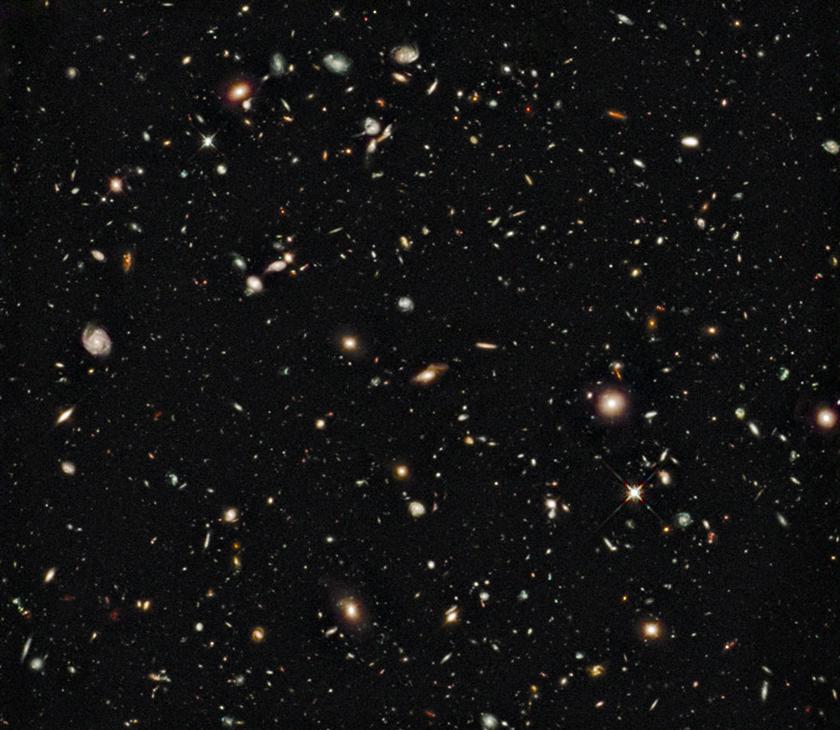 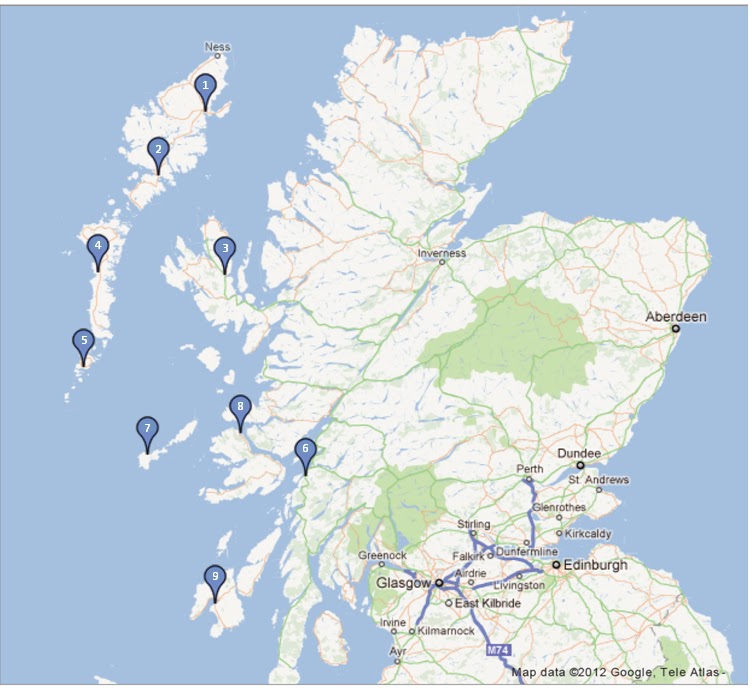 “Island Universe” Schools lectures
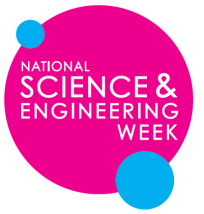 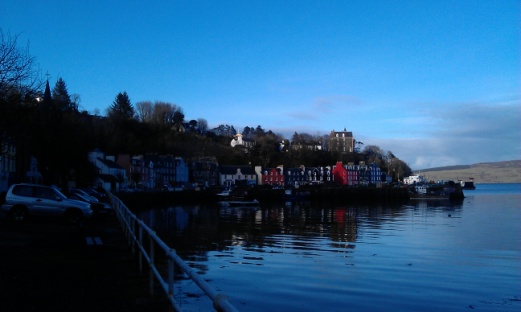 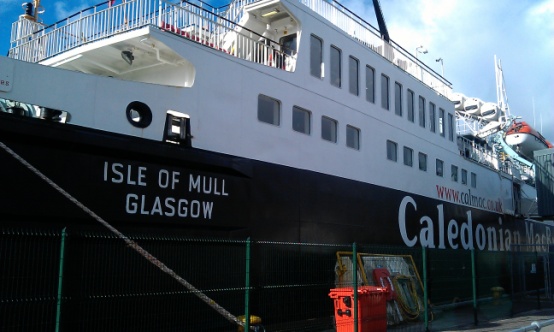 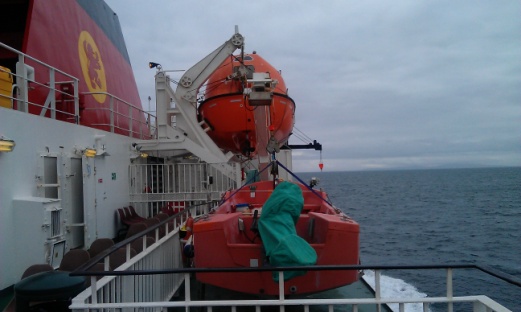 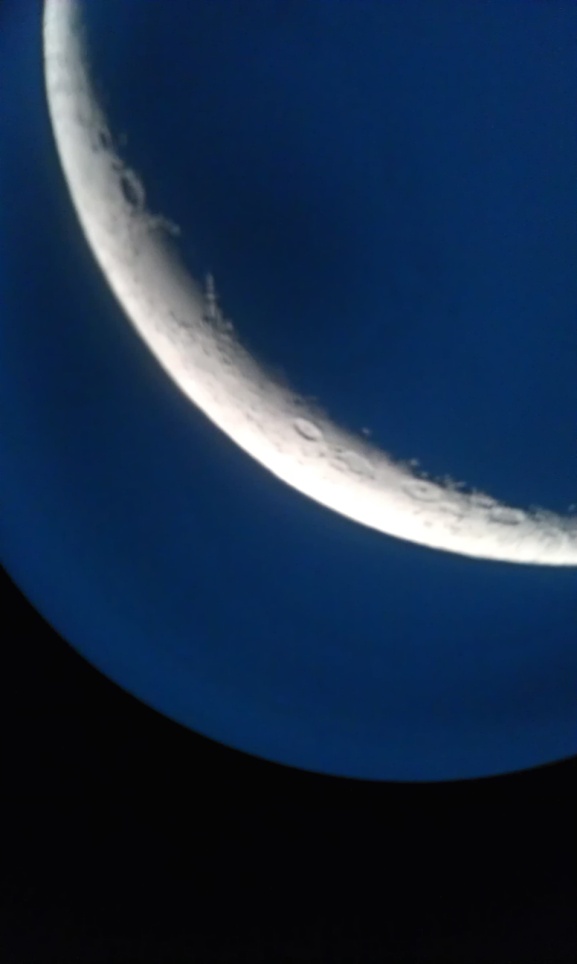 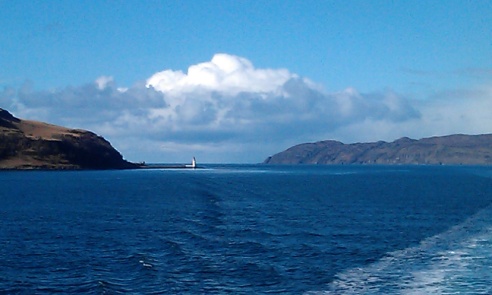 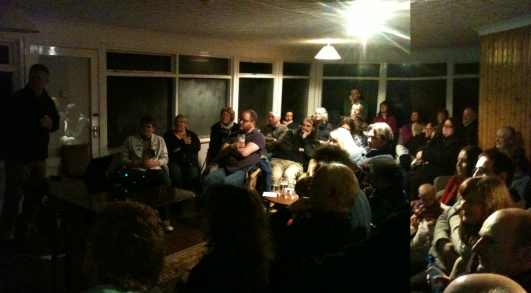 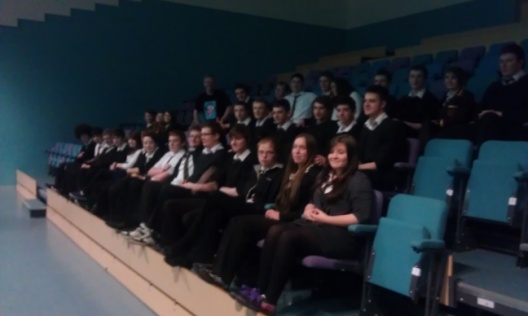 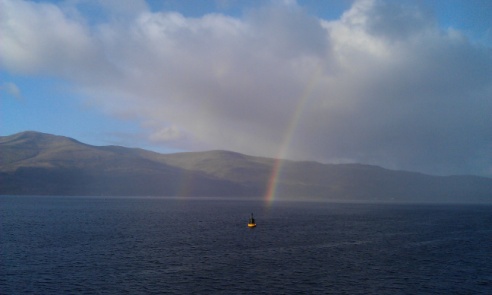 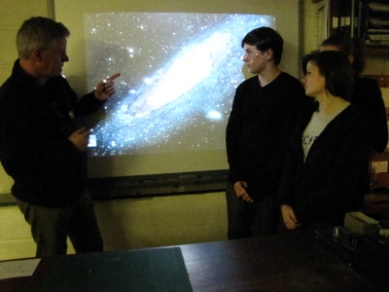 http://thecosmicexplorer.blogspot.com/
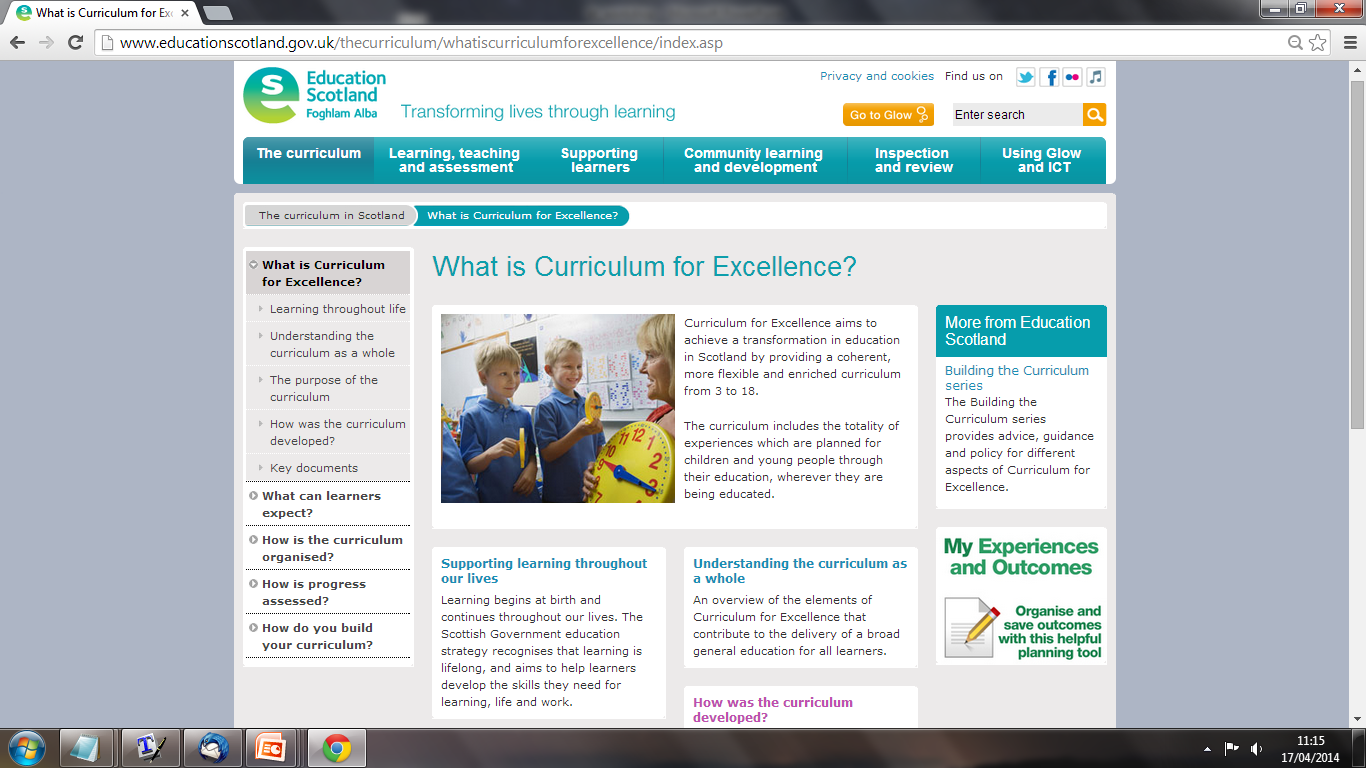 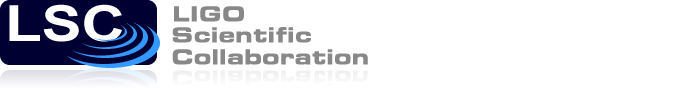 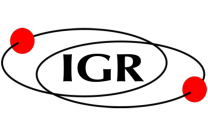 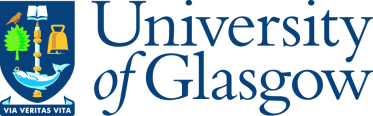 Astrobiology Workshop, Feb 2015
Top six PE tips I have learnt:
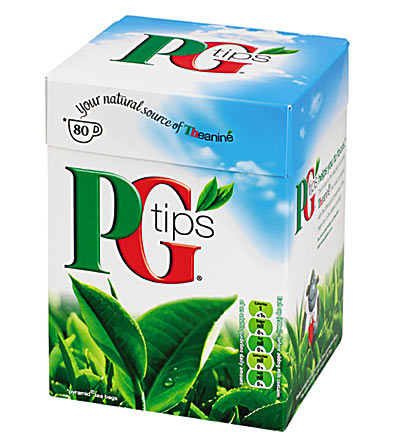 Personality

  Enthusiasm

  Topicality

  Interaction

  Popular culture

  Syllabus
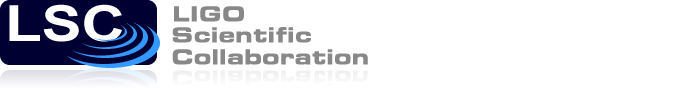 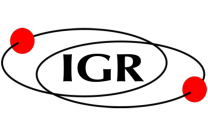 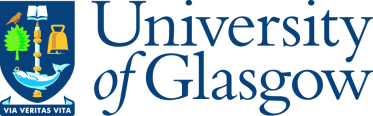 Astrobiology Workshop, Feb 2015
Top six PE tips I have learnt:
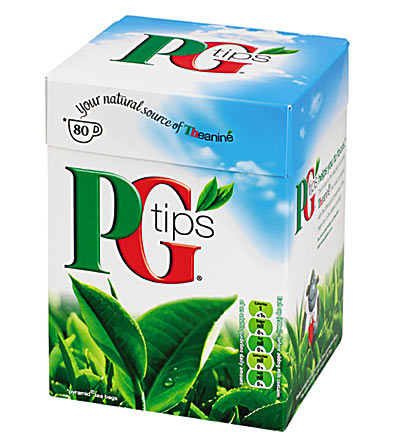 Practical support

  Evaluation

  Technology

  Impact

  P&DR

  Strategy